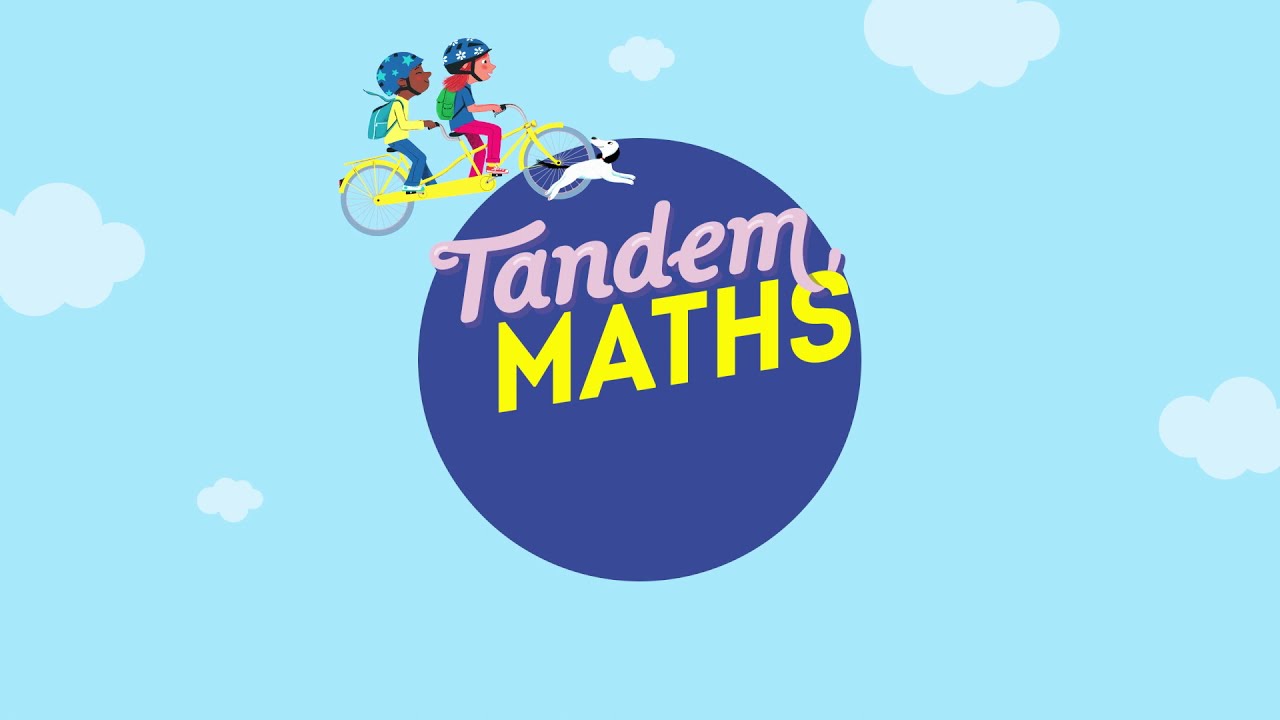 Période 2
Semaine 6
Lundi
www.maitresseherisson.com
Programme de la séance
- Relations et propriétés géométriques : Évaluation
- Calcul : Défi 29 questions n°4
www.maitresseherisson.com
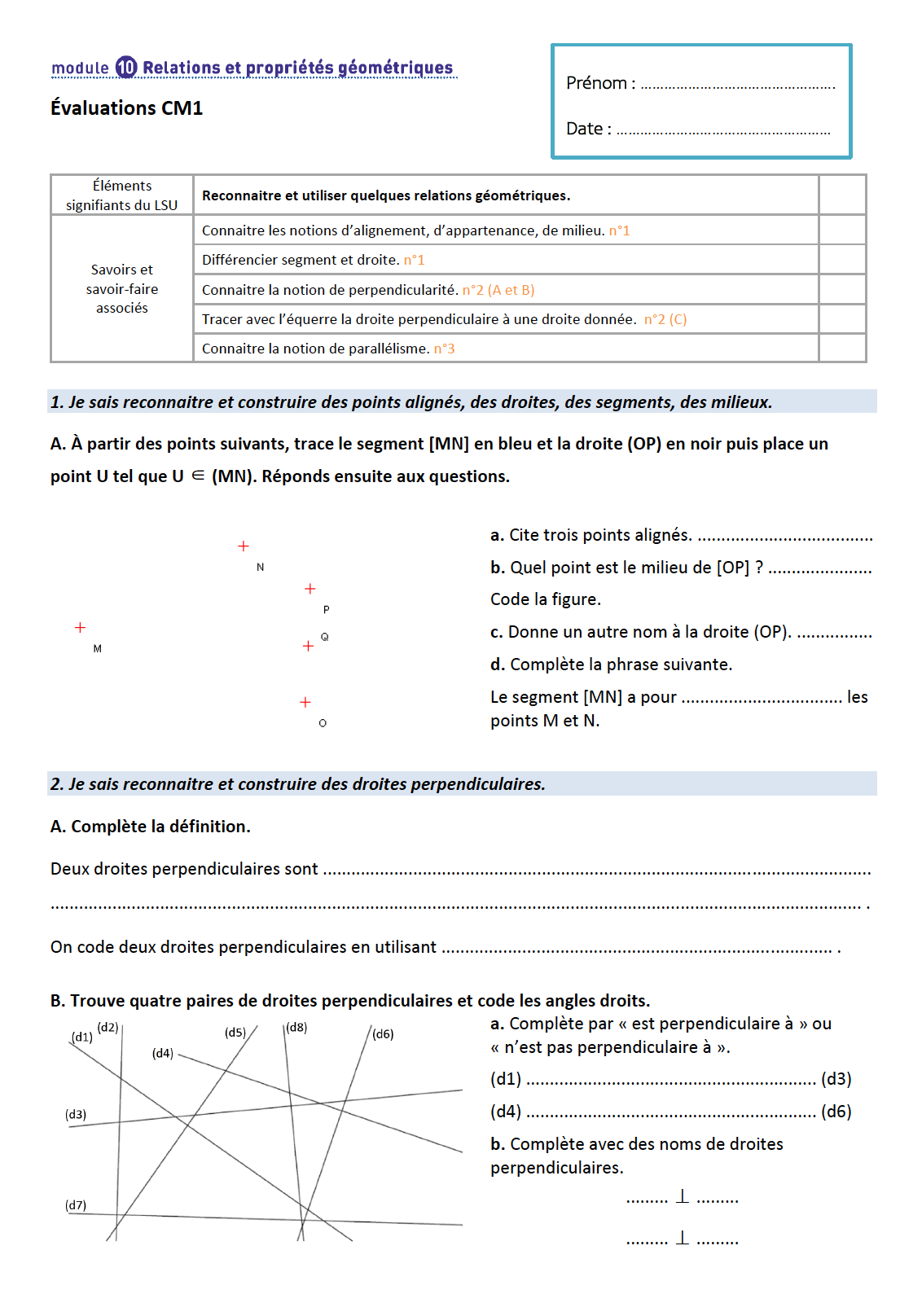 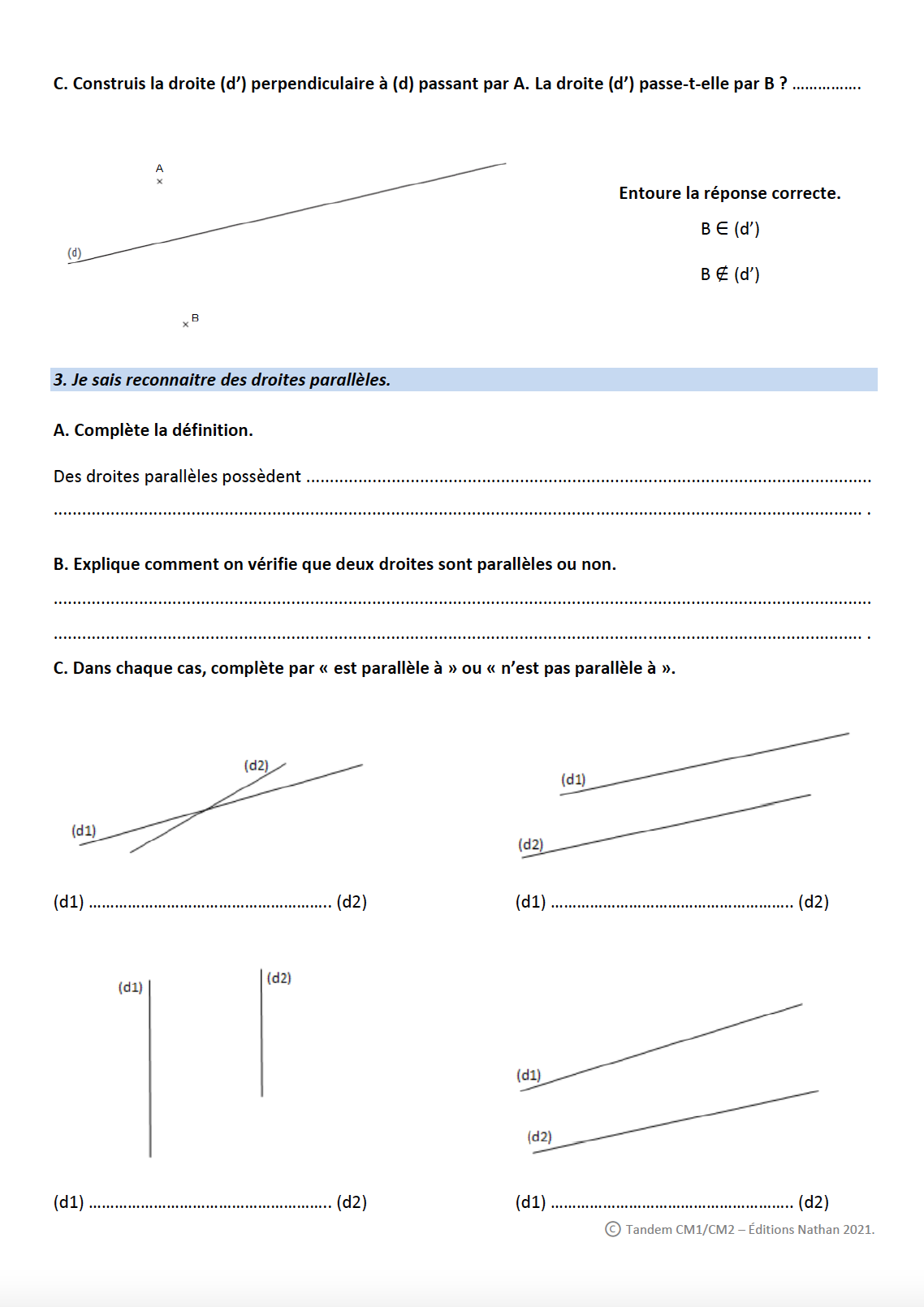 CM1
Géométrie :
Évaluation
www.maitresseherisson.com
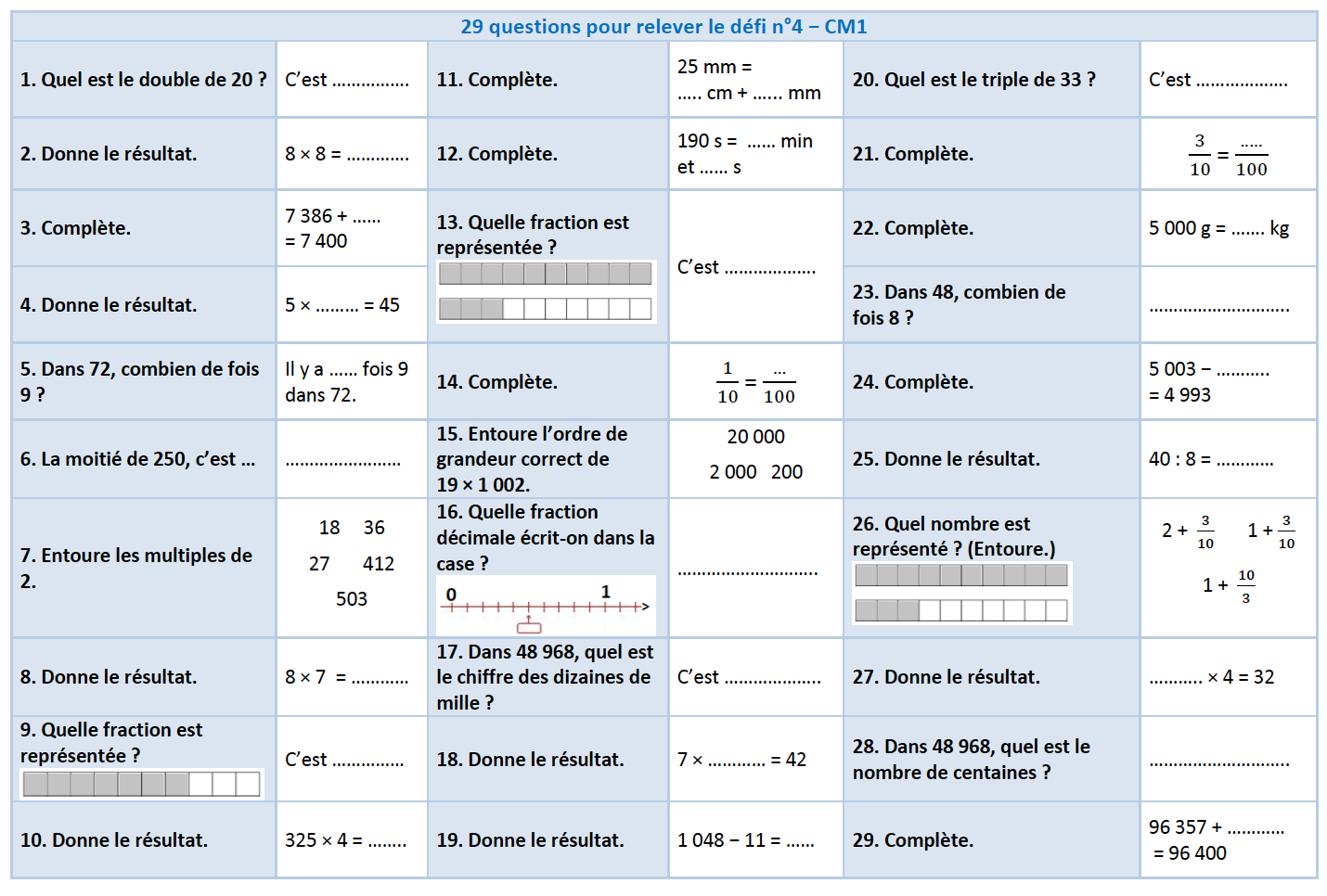 CM1
Calcul :
Défi n°4
www.maitresseherisson.com
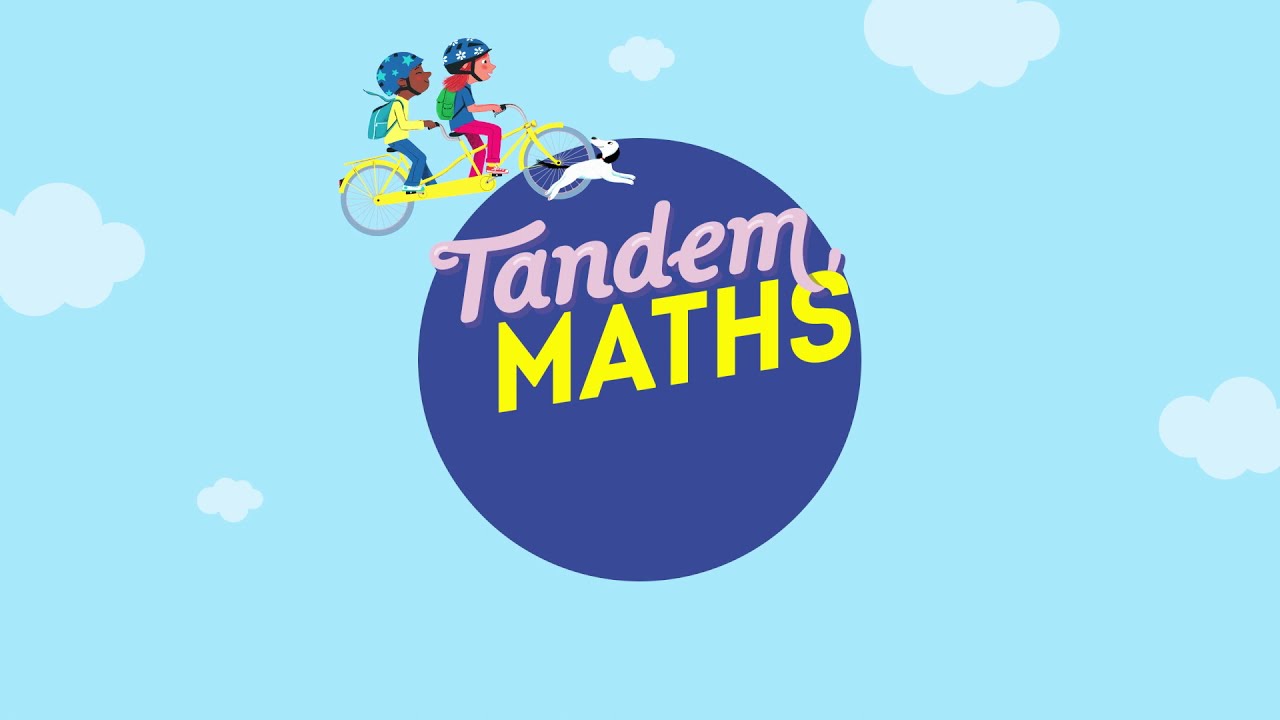 Période 2
Semaine 6
Mardi
www.maitresseherisson.com
Programme de la séance
- Fractions décimales :
Vérification des pré-requis et situation de référence
- Correction du défi calcul n°4
www.maitresseherisson.com
Fractions décimales
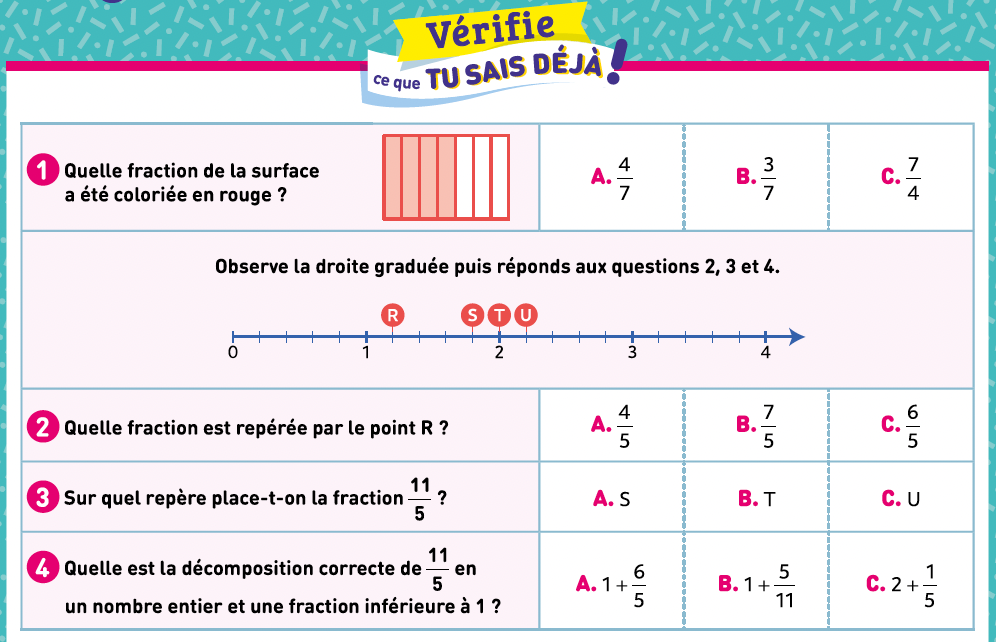 5 minutes pour s’autoévaluer
www.maitresseherisson.com
Fractions décimales
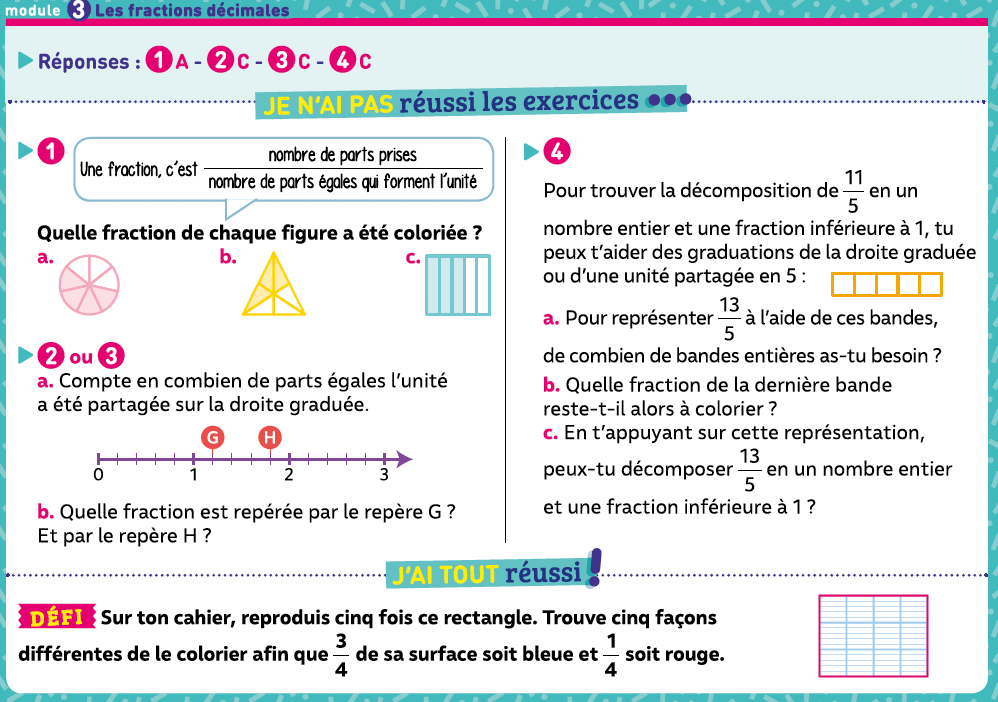 10 minutes pour comprendre ses erreurs
www.maitresseherisson.com
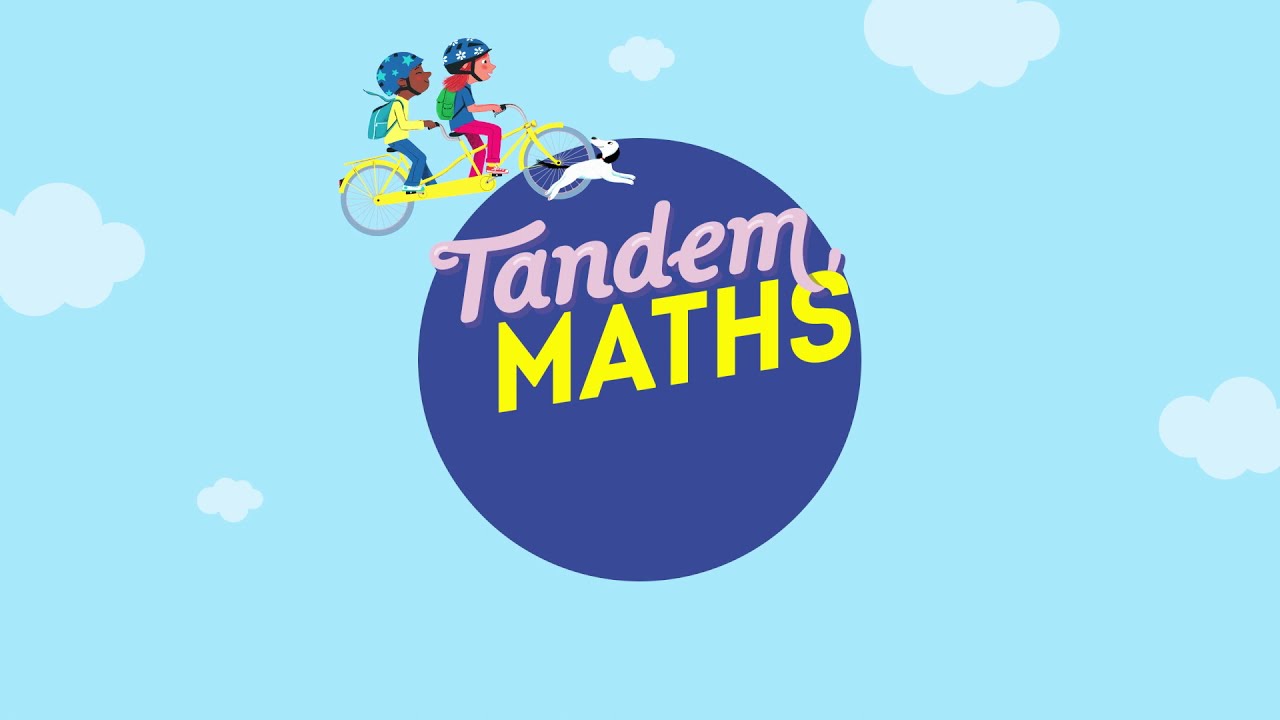 Manuel
page 34
Fractions décimales
De quoi parle-t-on ? Que devons-nous chercher à faire ?
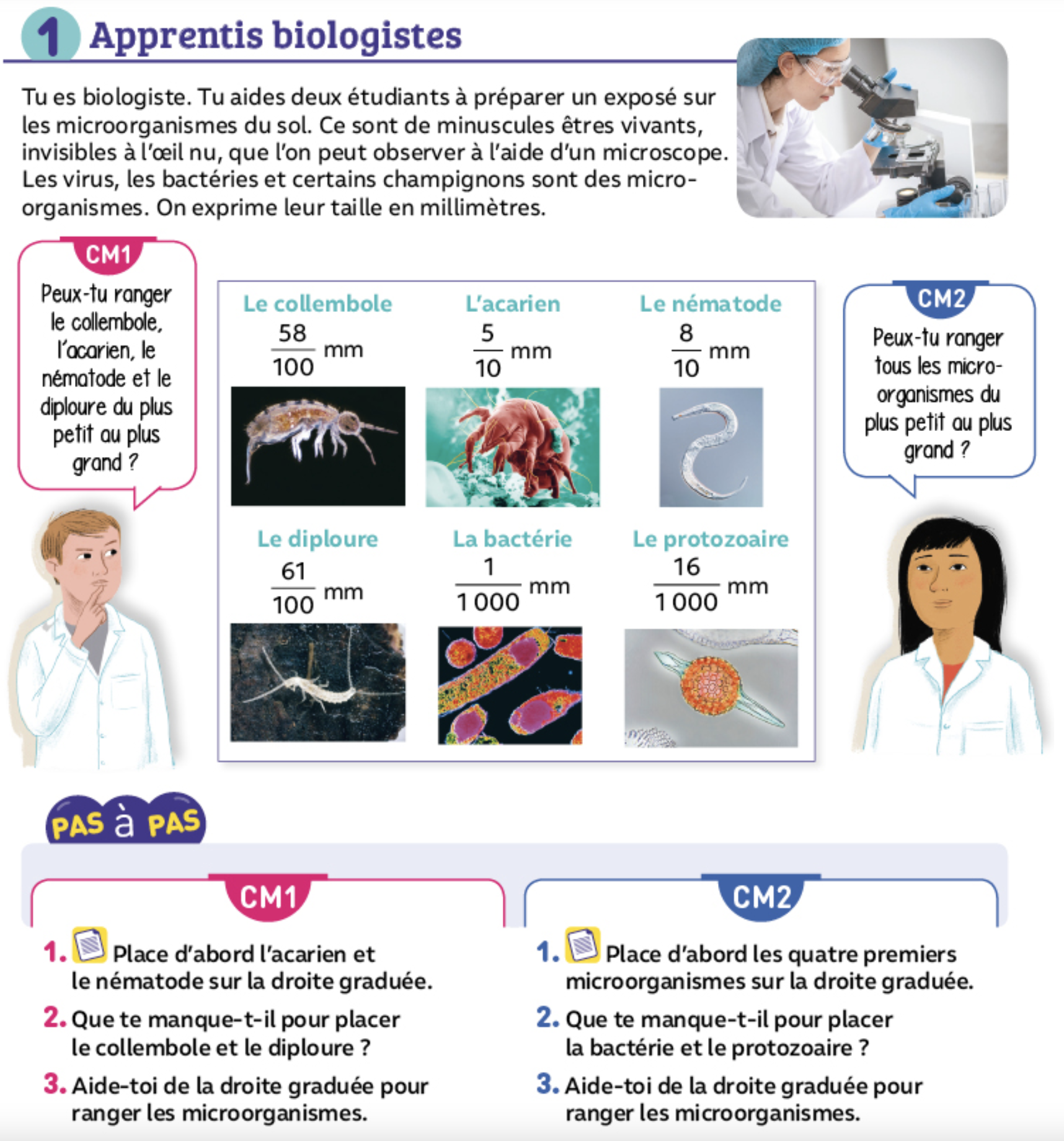 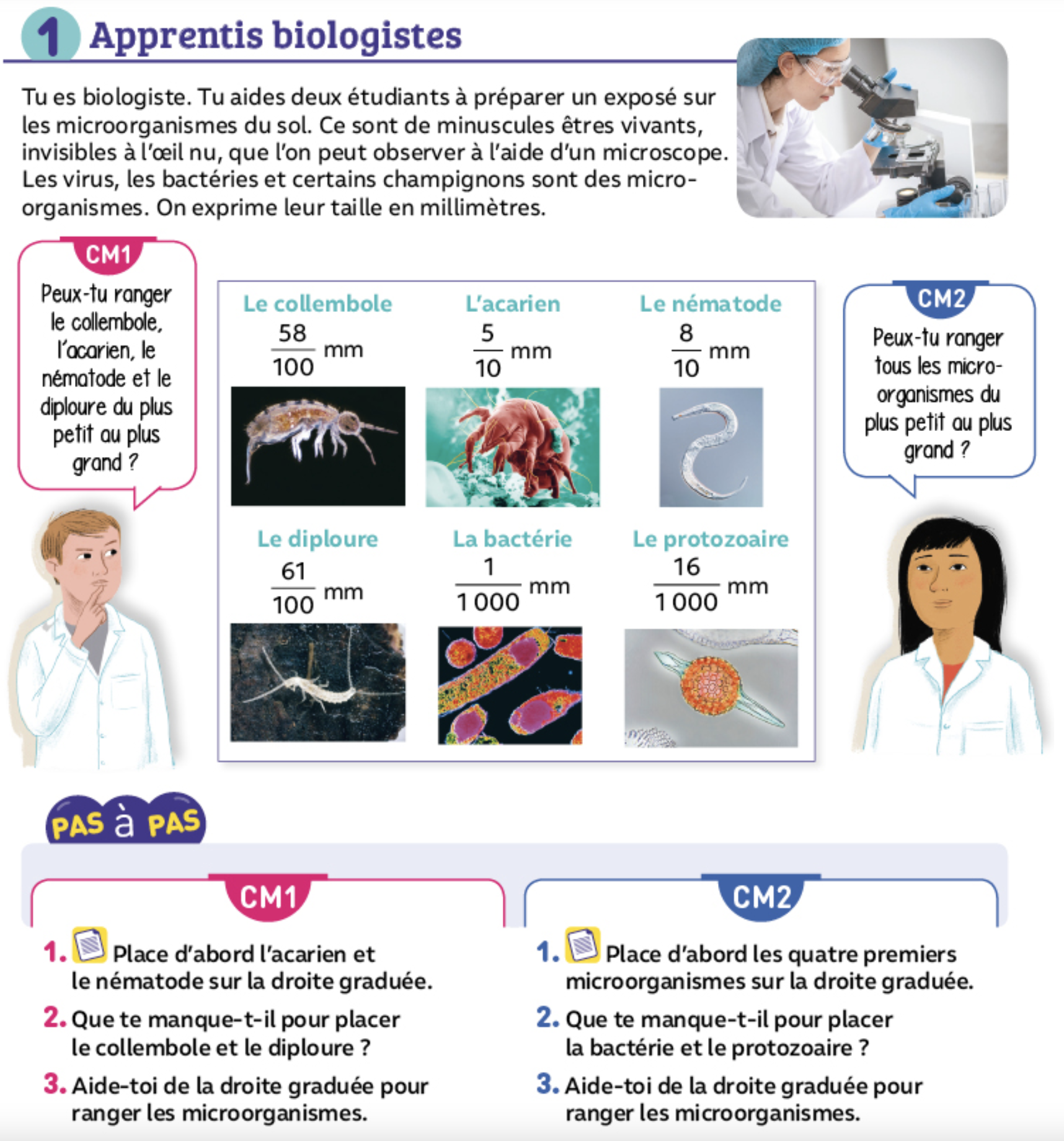 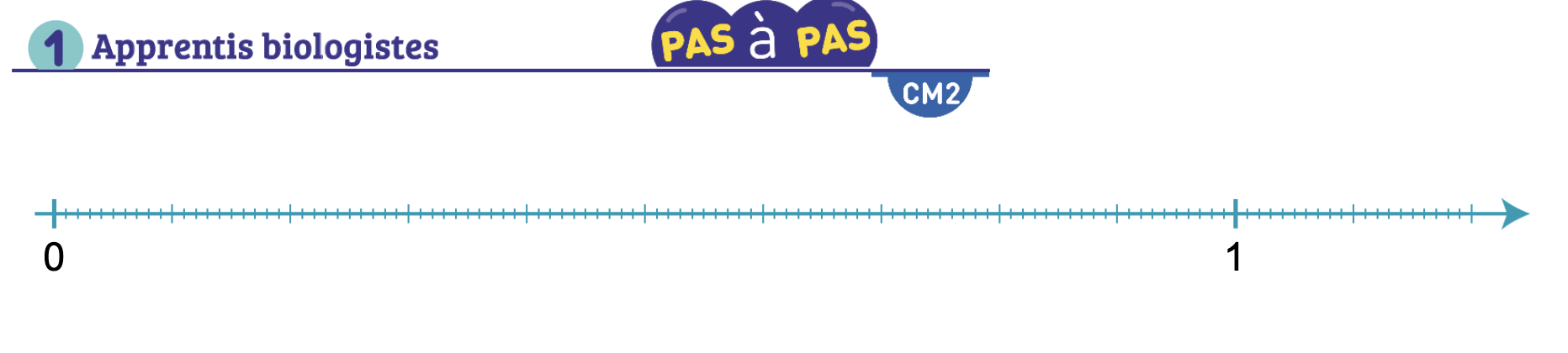 www.maitresseherisson.com
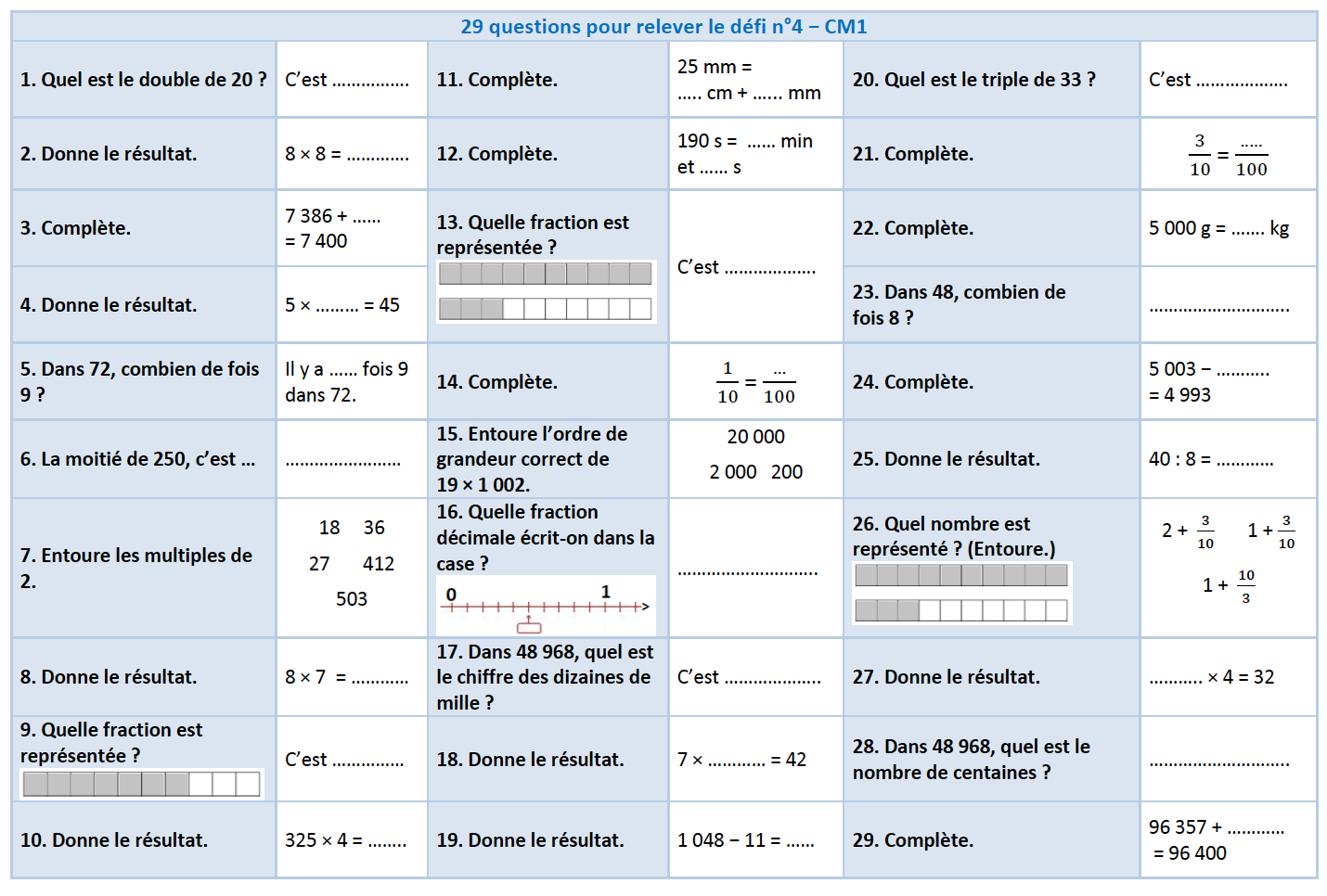 CM1
Calcul :
Défi n°4
www.maitresseherisson.com
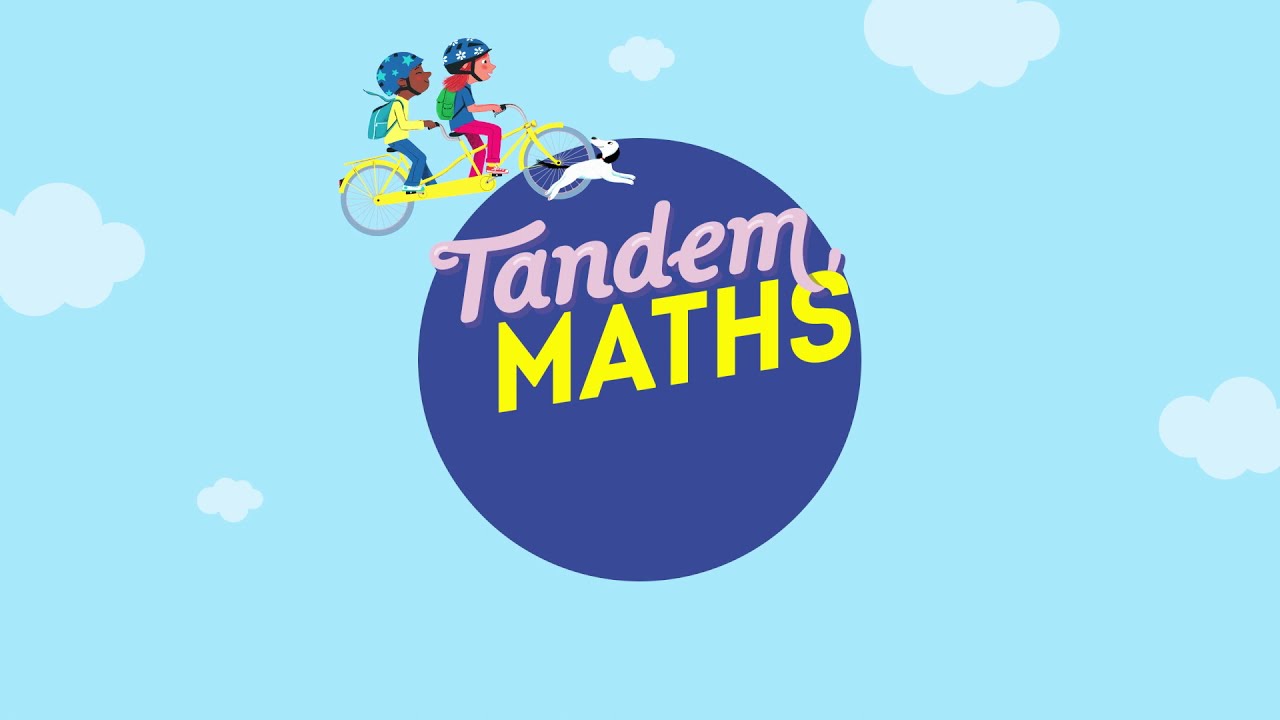 Période 2
Semaine 6
Jeudi
www.maitresseherisson.com
Programme de la séance
- Les fractions décimales : Mission 1
- Calcul : Jouer avec les jeux de cartes sur les tables de multiplication
www.maitresseherisson.com
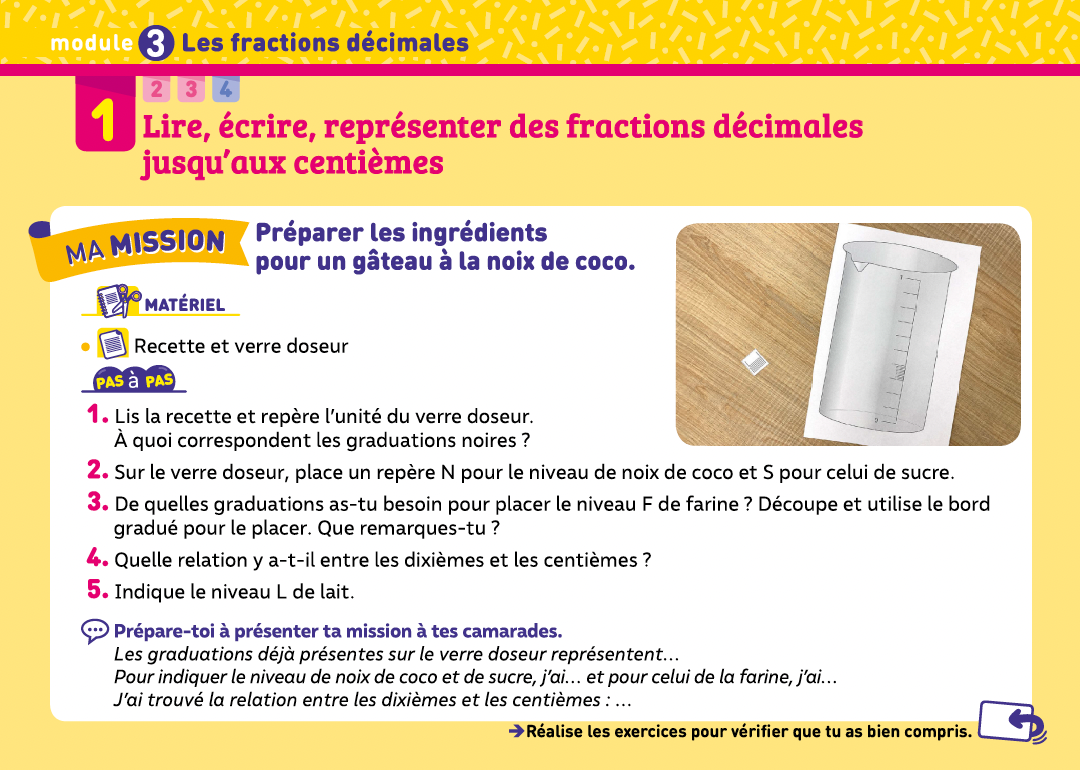 CM1
Fractions décimales : Mission 1
www.maitresseherisson.com
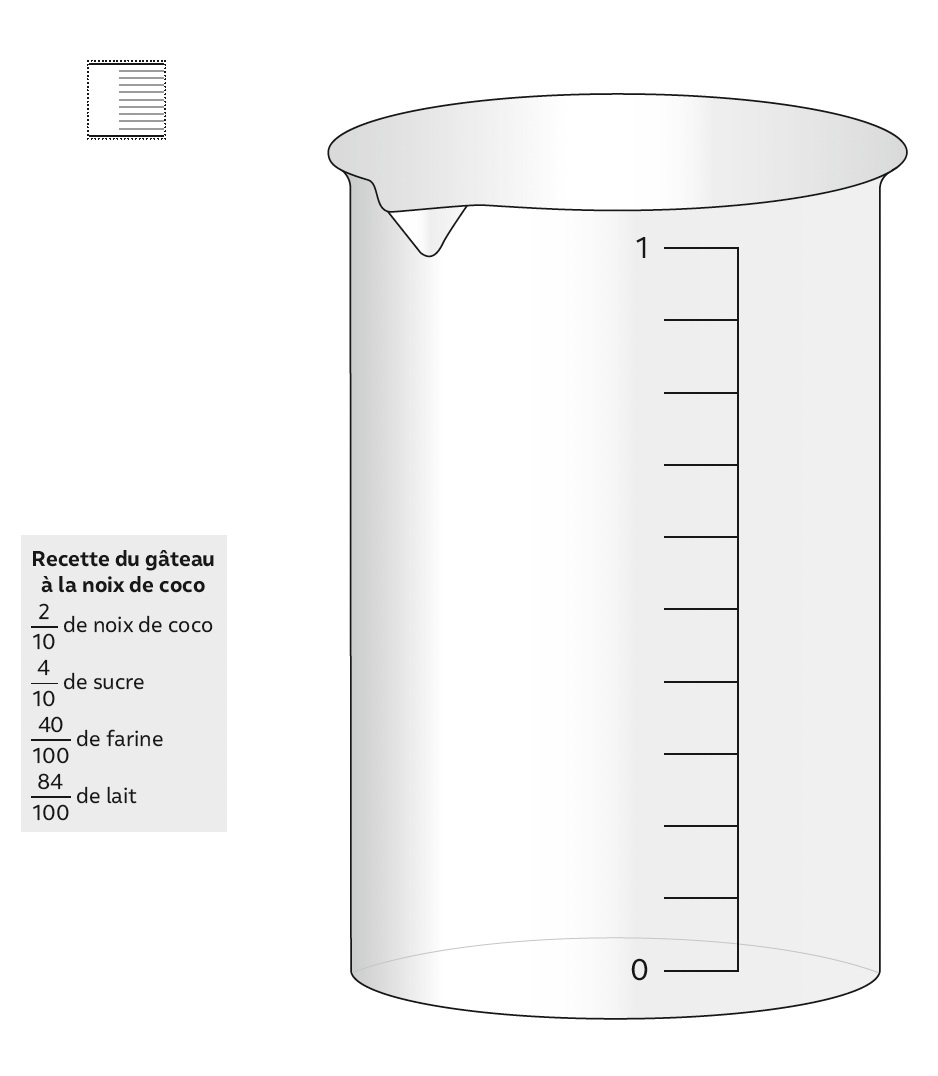 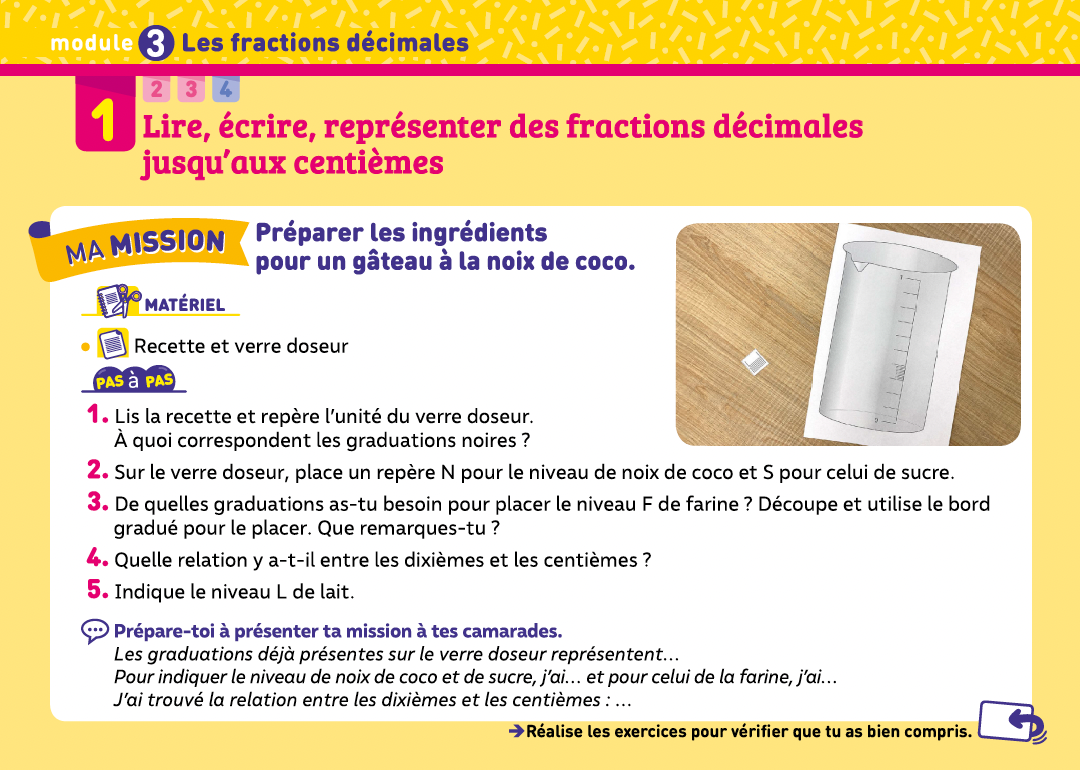 CM1
Que devez-vous faire ? De quel matériel disposez-vous ?
Que représente l’objet sur la feuille ?
À quoi peuvent servir les traits sur la feuille ?
Fractions décimales : Mission 1
www.maitresseherisson.com
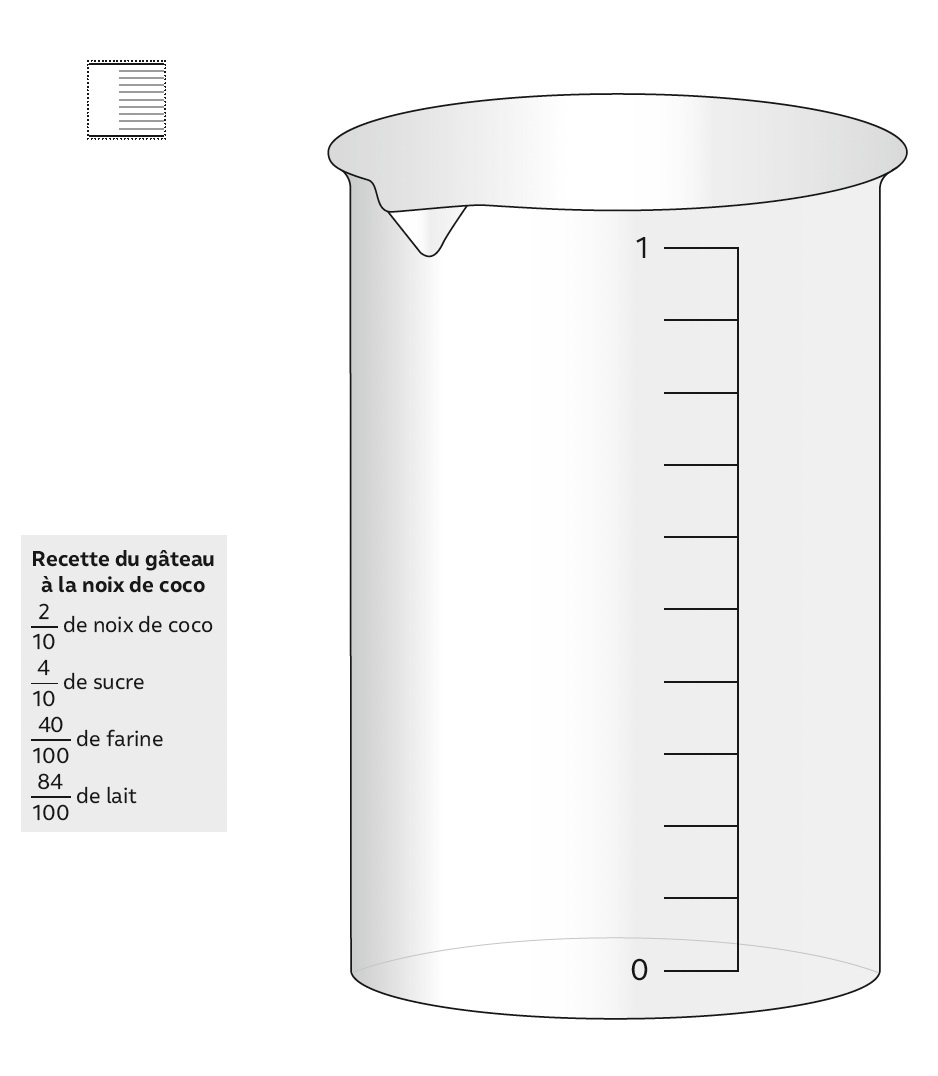 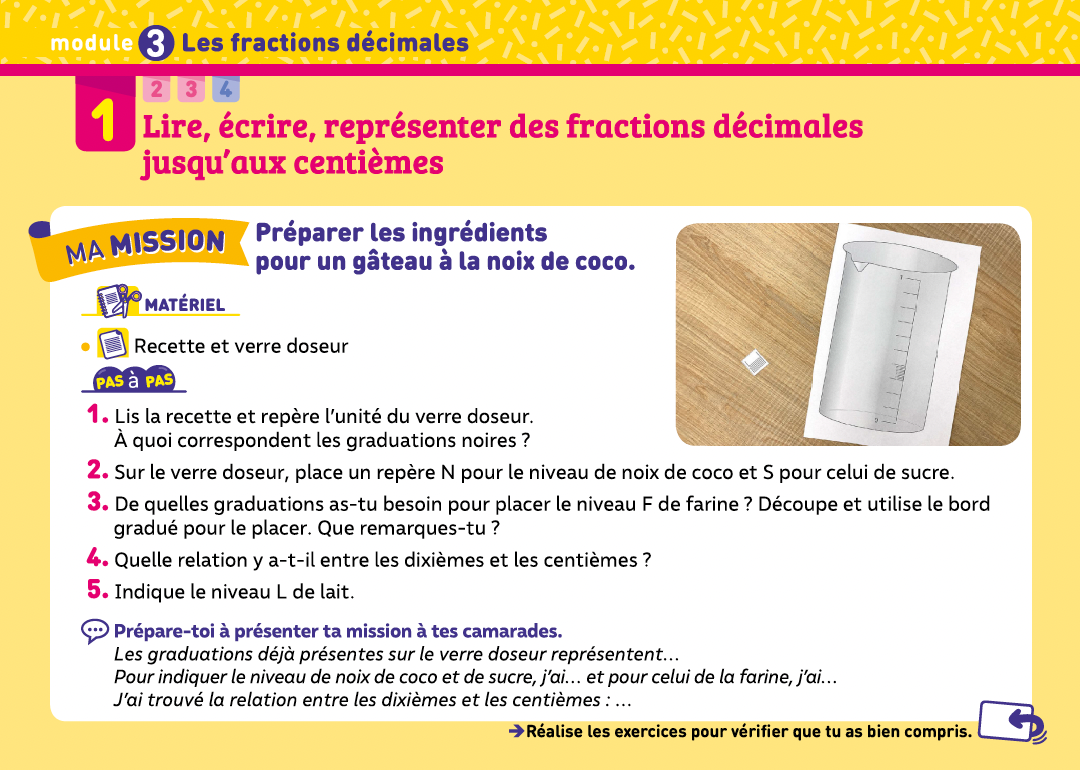 CM1
Lors de cette mission, vous allez utiliser le verre doseur reproduit sur la feuille A4 pour représenter le niveau de chaque ingrédient nécessaire à la recette. Les quantités d’ingrédients sont indiquées à l’aide de fractions.
Fractions décimales : Mission 1
www.maitresseherisson.com
MISE EN COMMUN
CM1
Fractions décimales : Mission 1
www.maitresseherisson.com
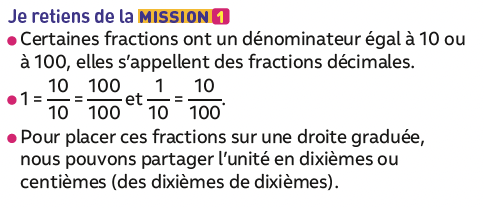 CM1
Fractions décimales : Mission 1
www.maitresseherisson.com
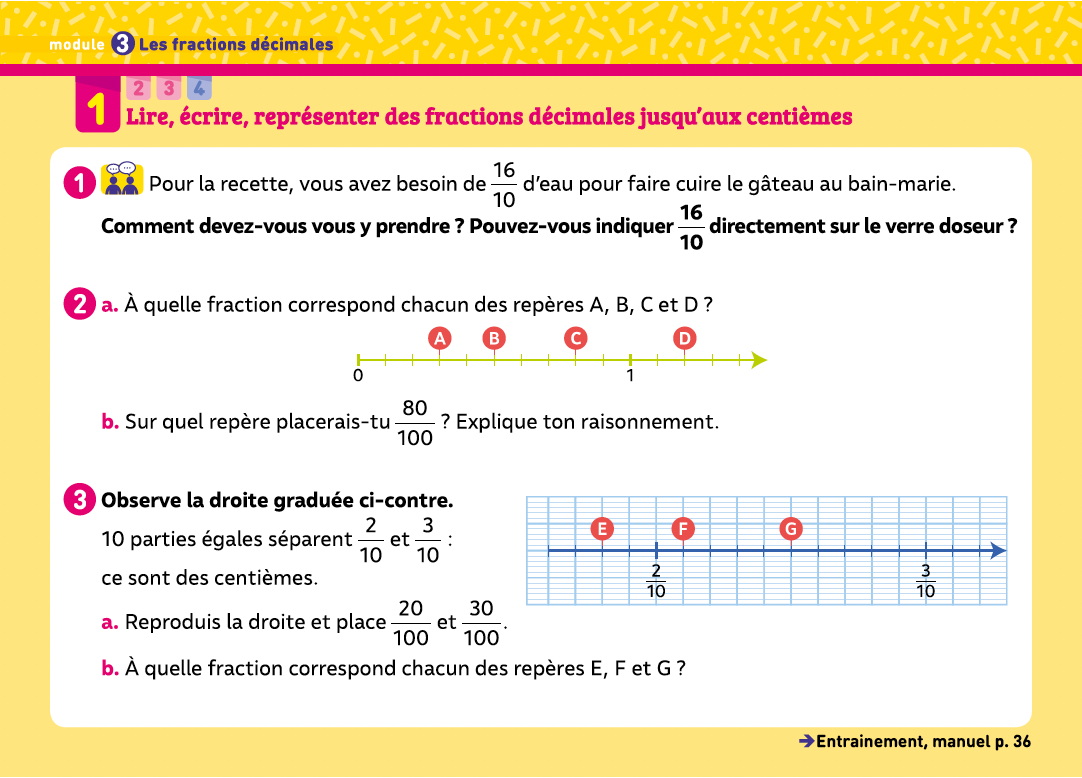 CM1
Fractions décimales : Entraînement Mission 1
www.maitresseherisson.com
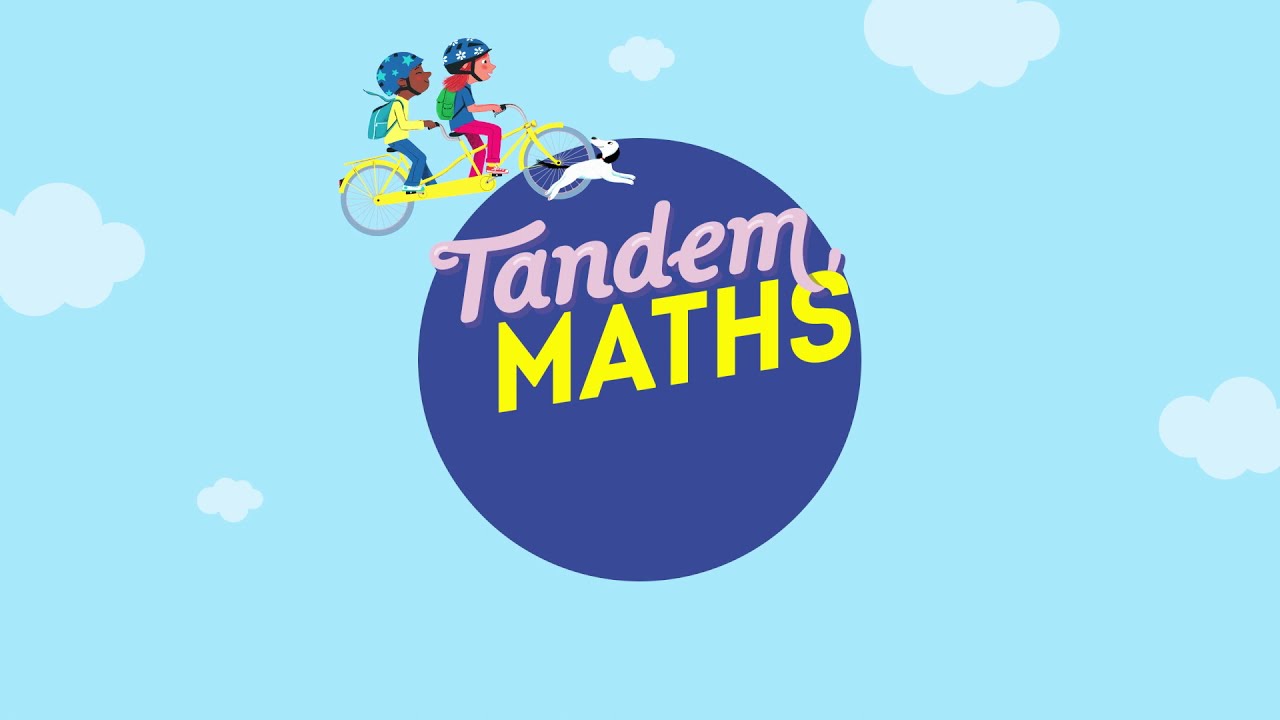 Période 2
Semaine 6
Vendredi
www.maitresseherisson.com
Programme de la séance
- Les fractions décimales : 
Entraînement Mission 1
- Calcul : Entraînement
www.maitresseherisson.com
Les fractions décimales – Entraînement Mission 1
Ex. 1, 2, 10 et 11 p.36
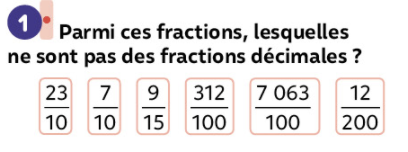 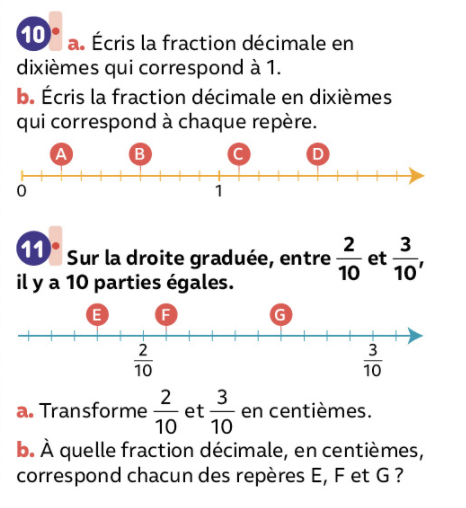 CM1
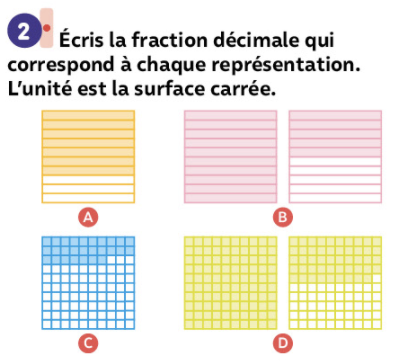 www.maitresseherisson.com
Pose et résous les calculs suivants :
751 x 8			324 x 7
		55 x 27		      82 x 63
		892 x 251		      567 x 310
CM1
Calcul : Entraînement
www.maitresseherisson.com